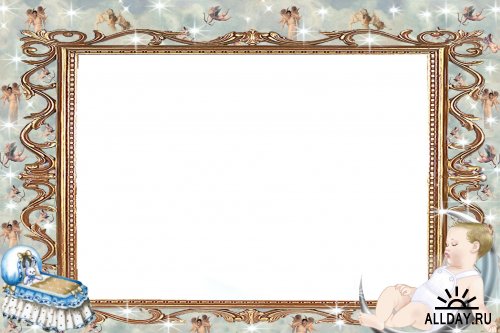 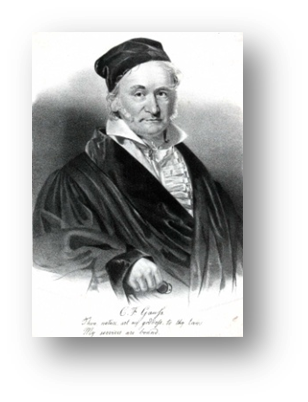 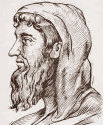 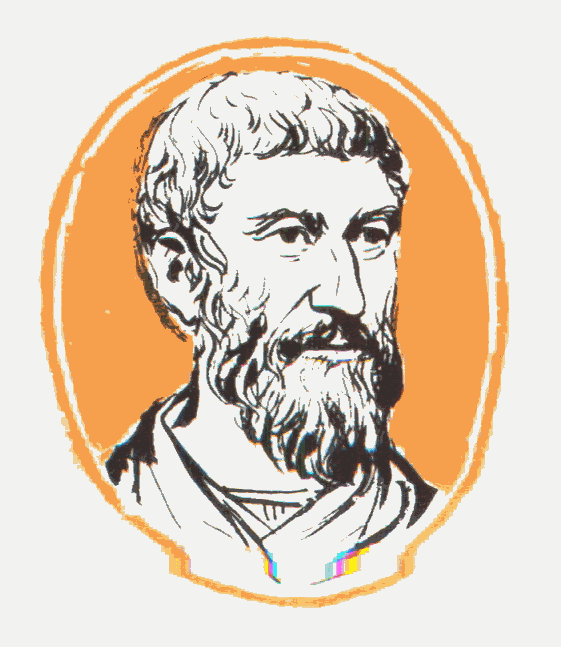 «Звездный дождь»
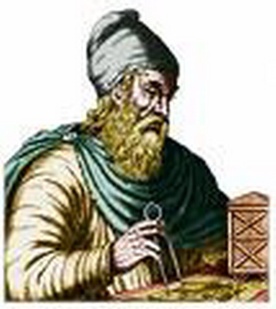 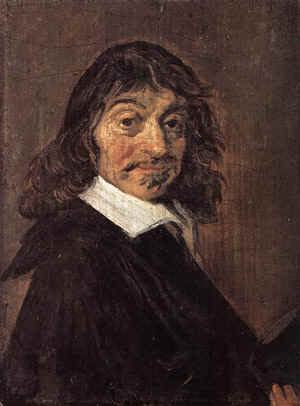 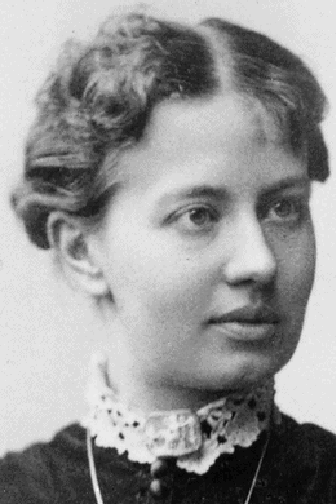 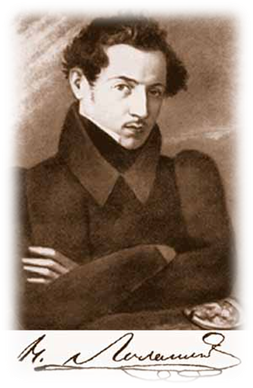 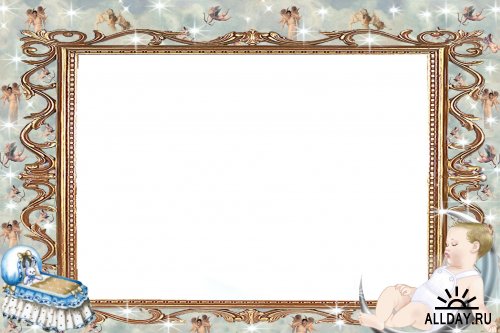 Человек, который хотел быть юристом,  и офицером, и философом, но стал математиком. Он первый ввел в математику прямоугольную систему координат.
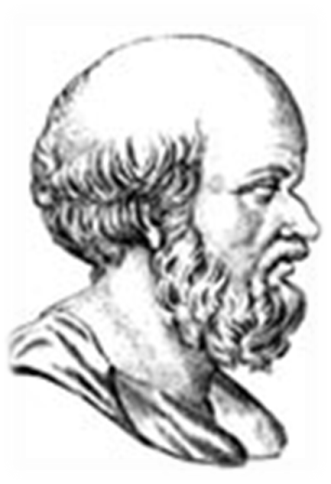 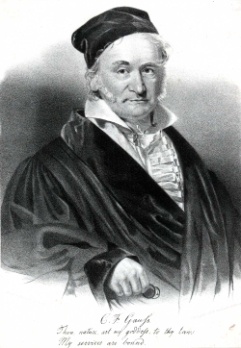 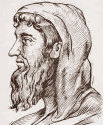 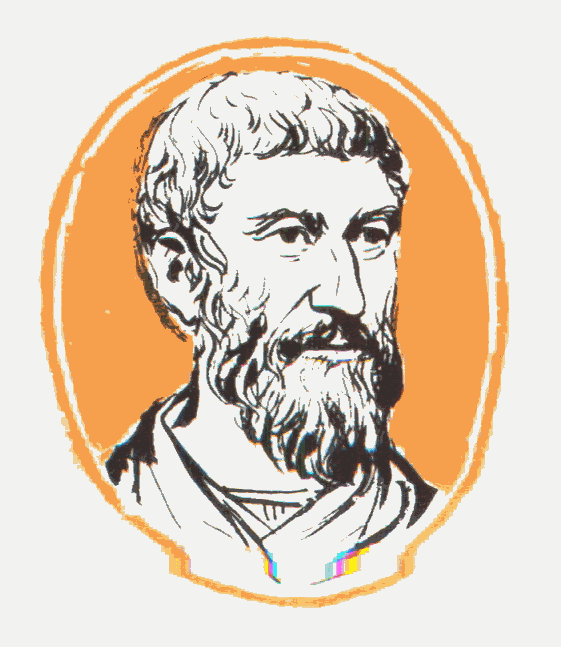 3. Евклид
1. Эратосфен
2. Пифагор
4.  Гаусс
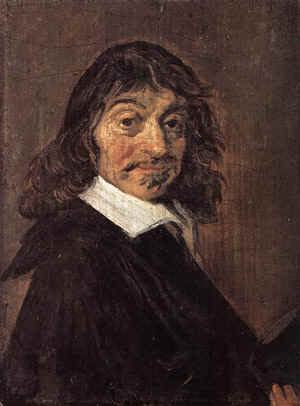 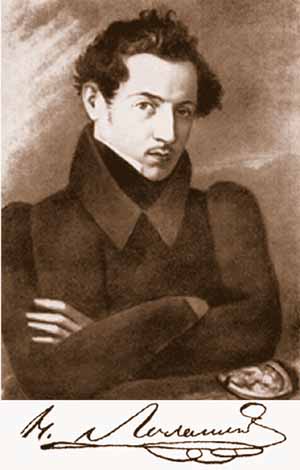 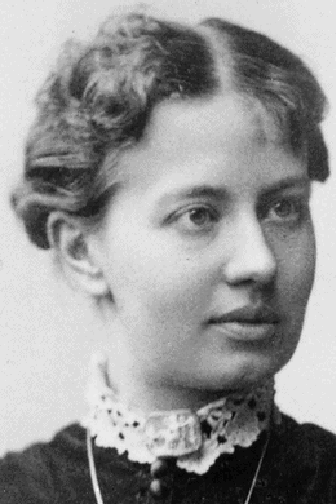 5. С.Ковалевская
7.  Н. Лобачевский
6. Декарт
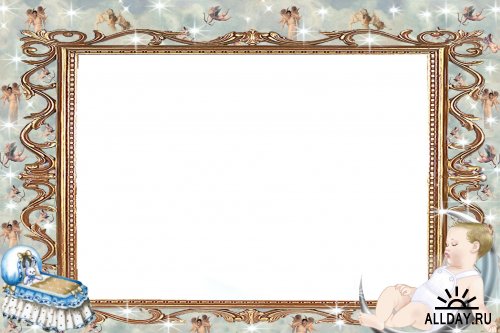 Немецкий математик, который в девятилетнем возрасте в течении нескольких секунд решал и давал ответы на задачи, требующие сложных расчетов.
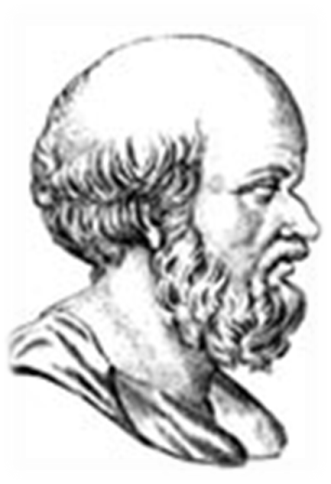 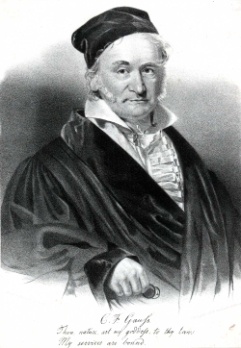 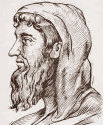 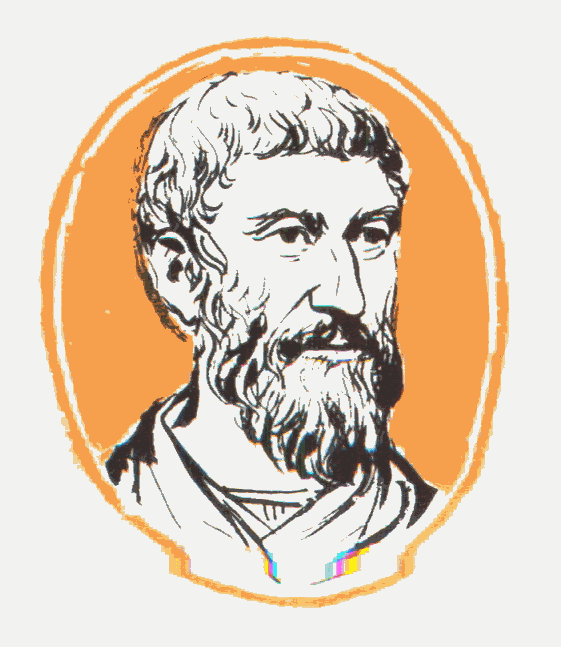 3. Евклид
1. Эратосфен
2. Пифагор
4.  Гаусс
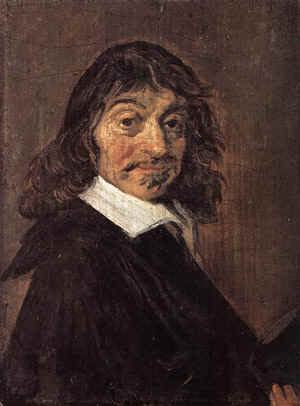 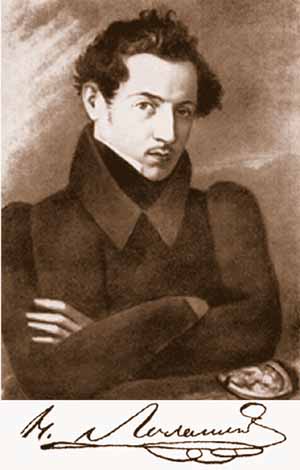 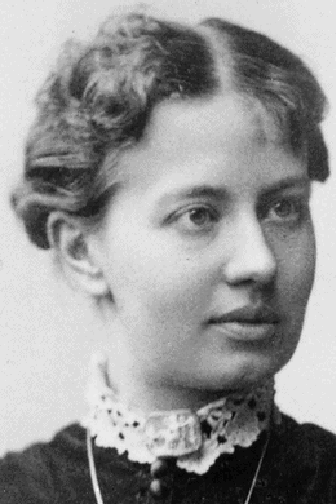 5. С.Ковалевская
7.  Н. Лобачевский
6. Декарт
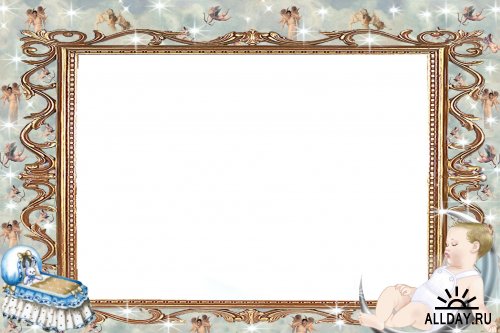 Древнегреческий математик и философ. Первым заложил основы математики как науки, имел свою школу.
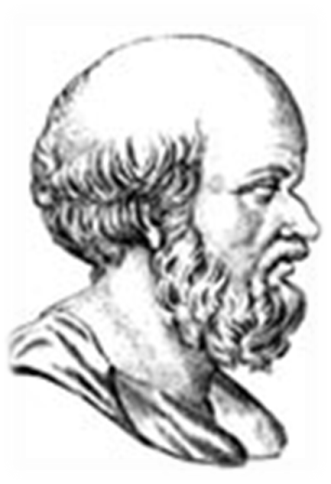 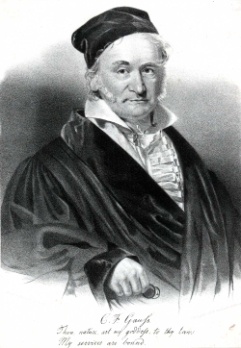 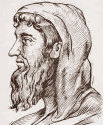 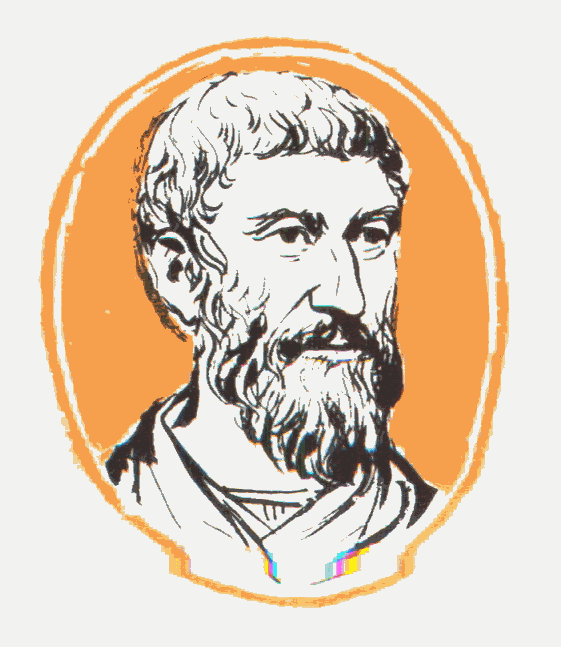 3. Евклид
1. Эратосфен
2. Пифагор
4.  Гаусс
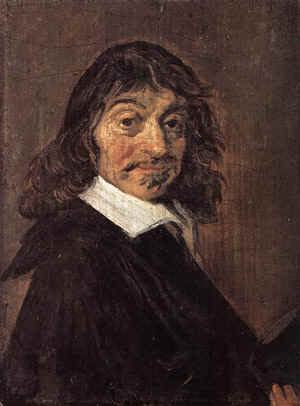 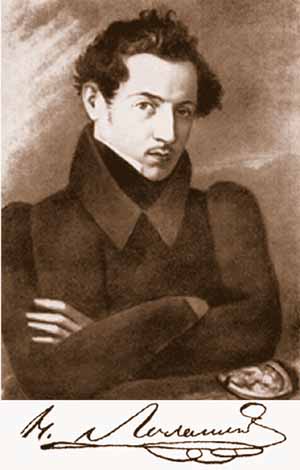 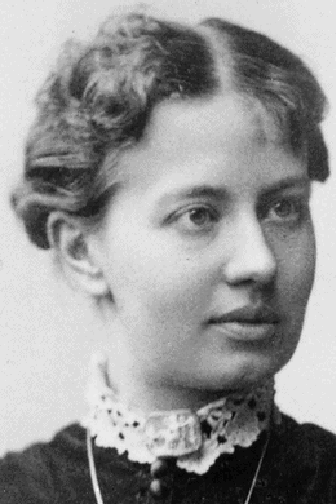 5. С.Ковалевская
7.  Н. Лобачевский
6. Декарт
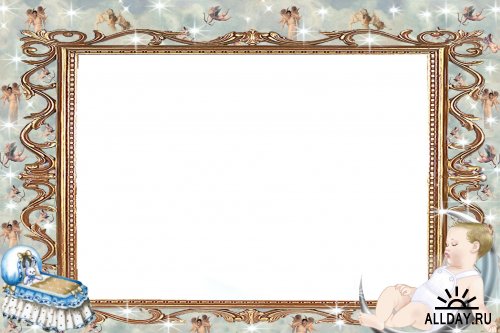 Профессор, член –корреспондент Петербургской академии наук, решивший задачу о вращении гироскопа.
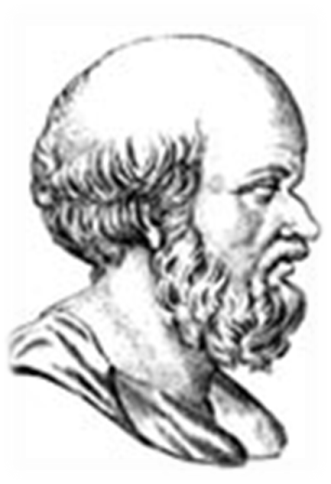 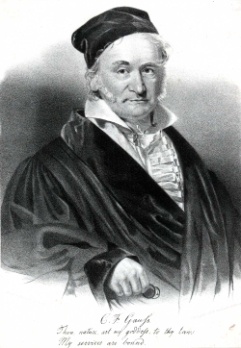 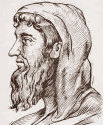 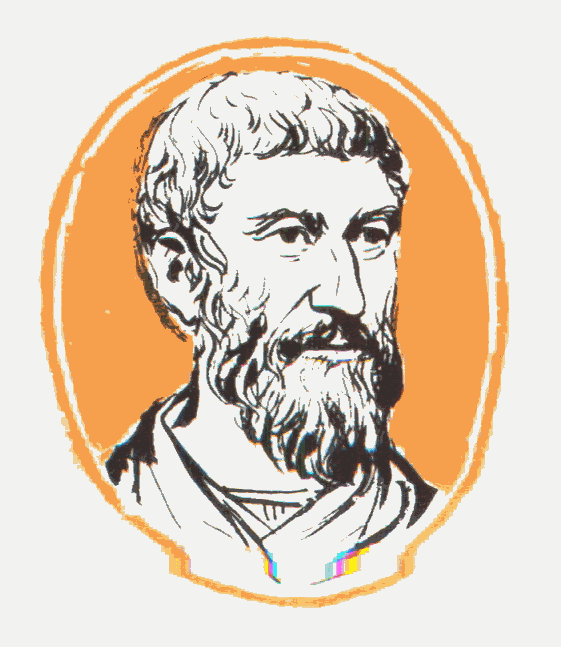 3. Евклид
1. Эратосфен
2. Пифагор
4.  Гаусс
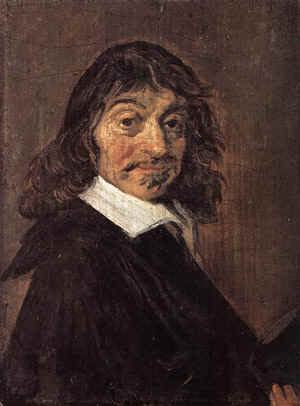 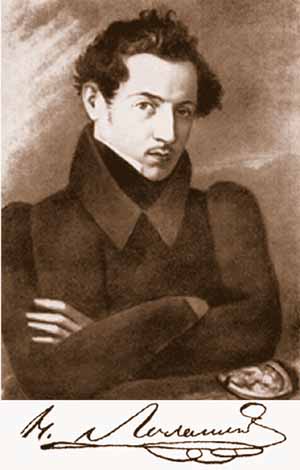 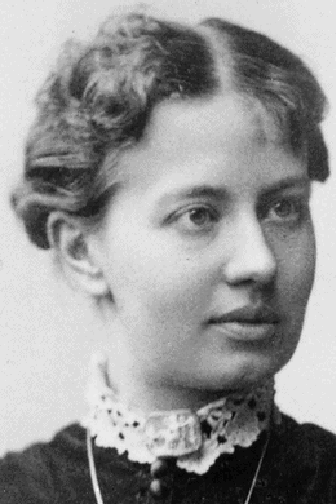 5. С.Ковалевская
7.  Н. Лобачевский
6. Декарт
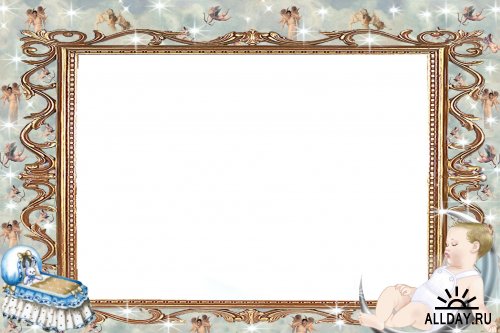 Первый олимпийский чемпион по кулачному бою
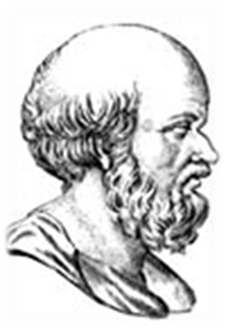 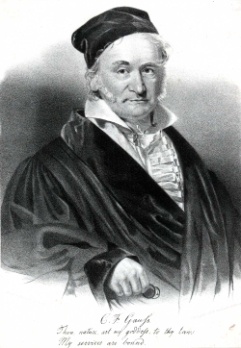 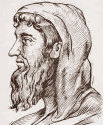 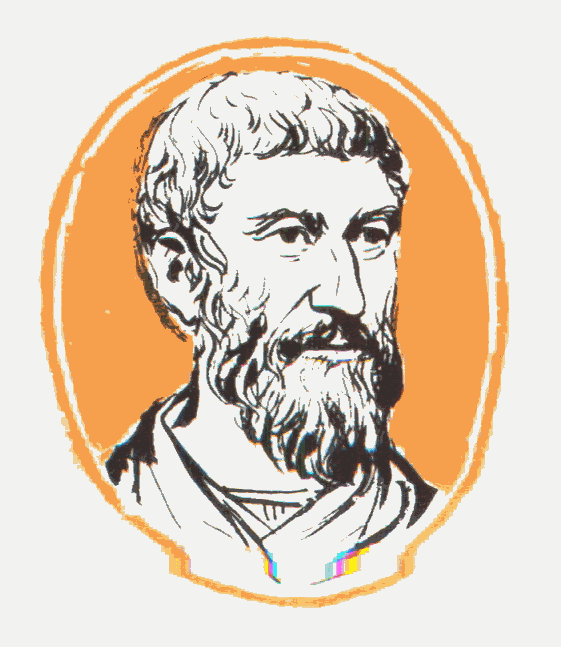 3. Евклид
1. Эратосфен
2. Пифагор
4.  Гаусс
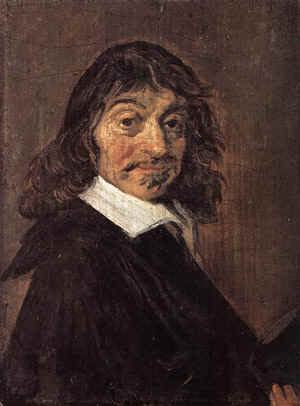 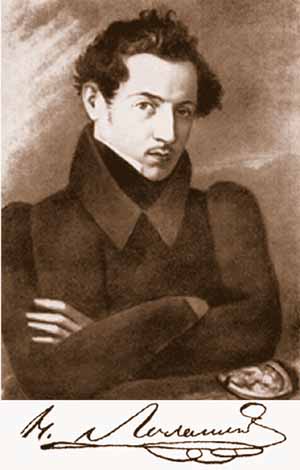 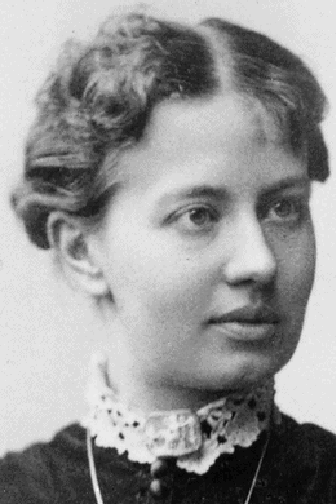 5. С.Ковалевская
7.  Н. Лобачевский
6. Декарт
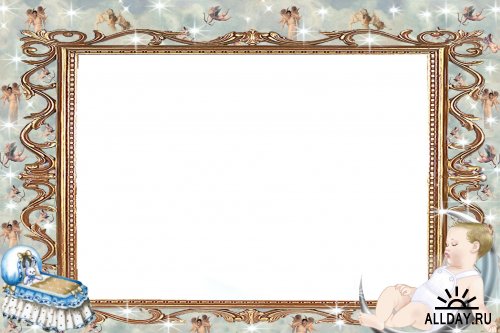 Ученый, первым вычислившим длину земного экватора.
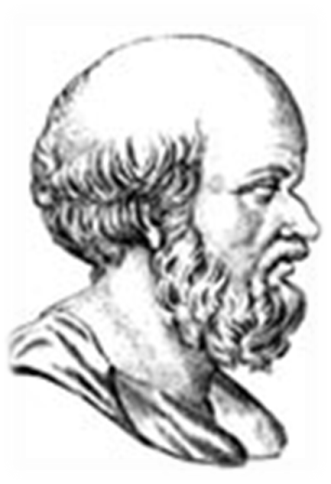 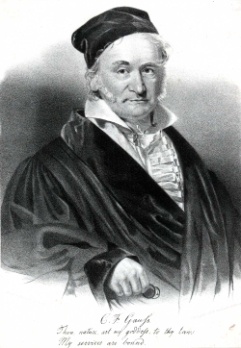 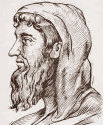 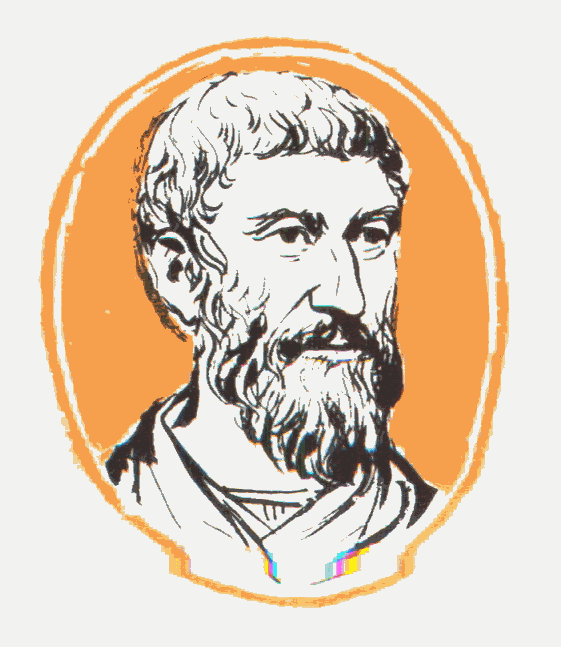 3. Евклид
1. Эратосфен
2. Пифагор
4.  Гаусс
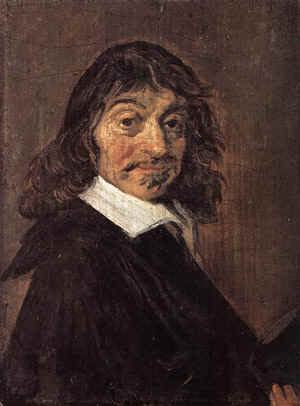 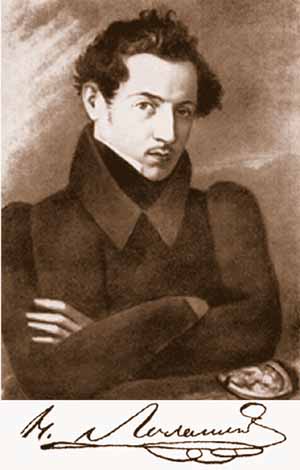 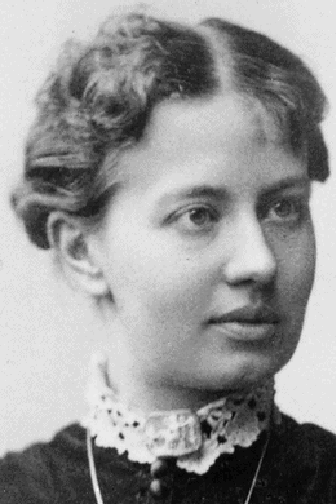 5. С.Ковалевская
7.  Н. Лобачевский
6. Декарт
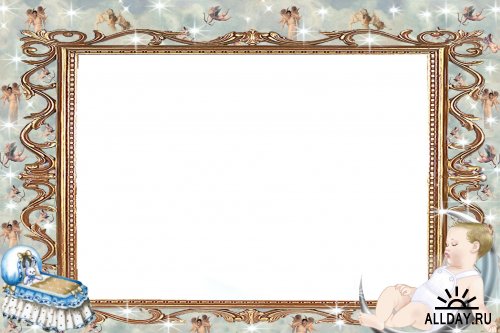 Автор первой геометрии
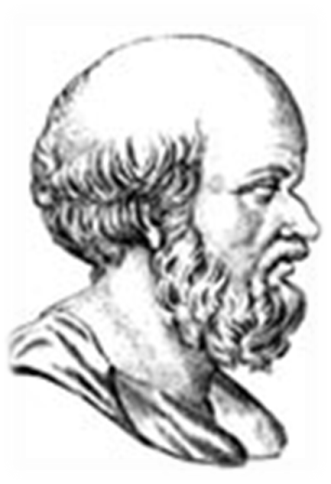 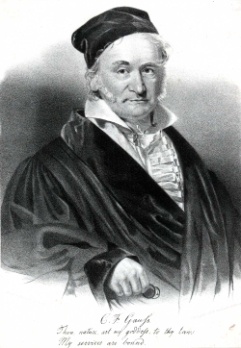 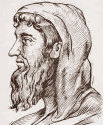 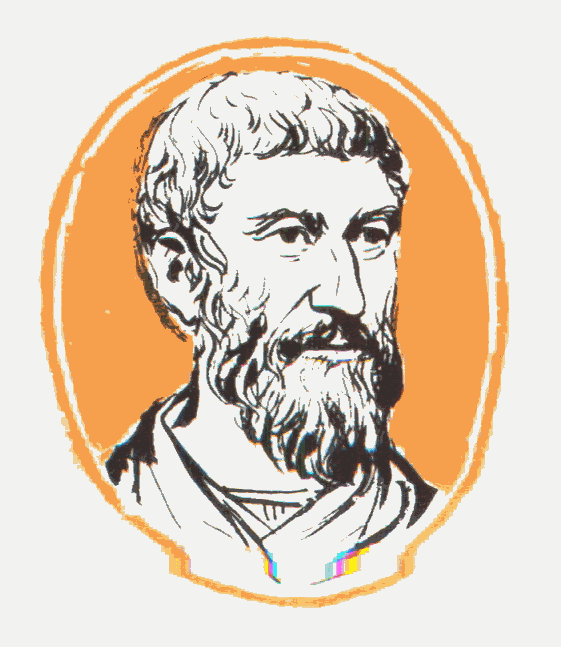 3. Евклид
1. Эратосфен
2. Пифагор
4.  Гаусс
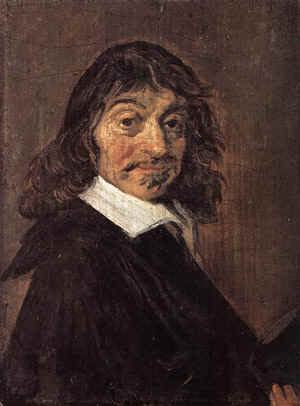 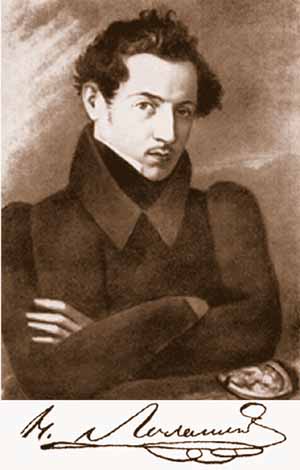 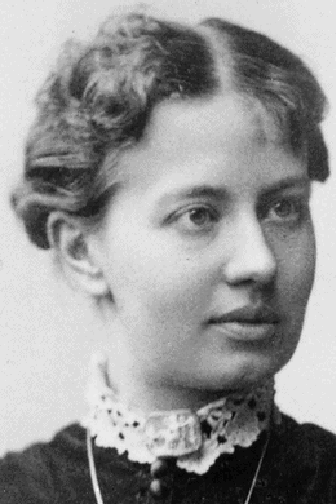 5. С.Ковалевская
7.  Н. Лобачевский
6. Декарт
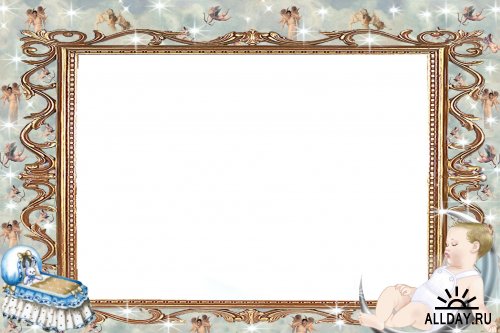 Ему приписывают высказывание: «Все есть число». К числу (а он имел в виду лишь натуральные числа) он хотел свести весь мир, и математику в частности
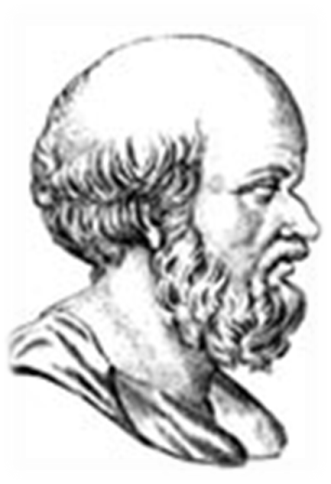 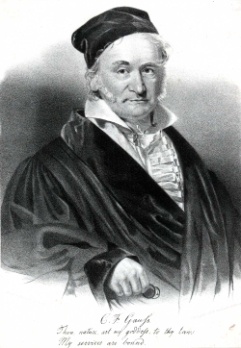 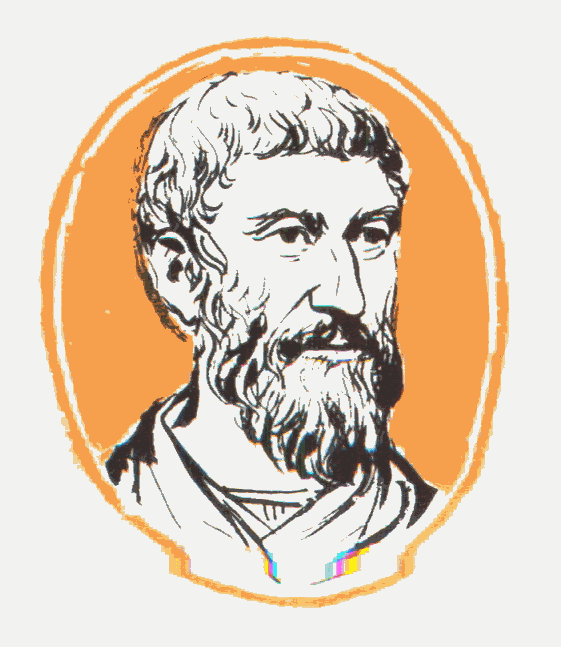 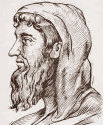 3. Евклид
1. Эратосфен
2. Пифагор
4.  Гаусс
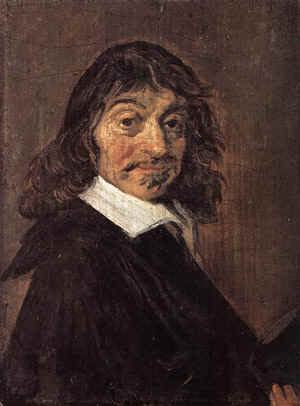 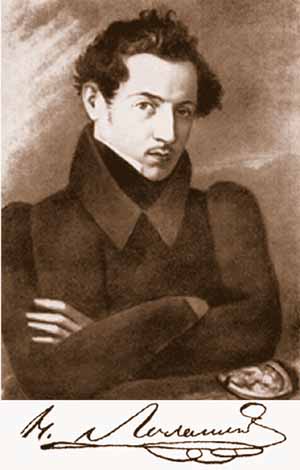 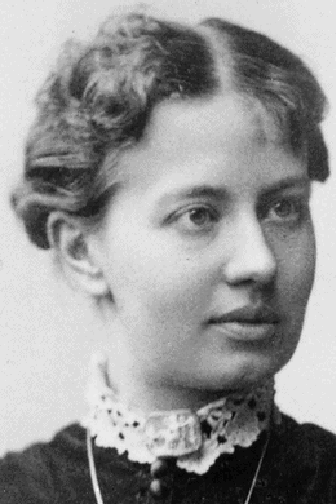 5. С.Ковалевская
7.  Н. Лобачевский
6. Декарт
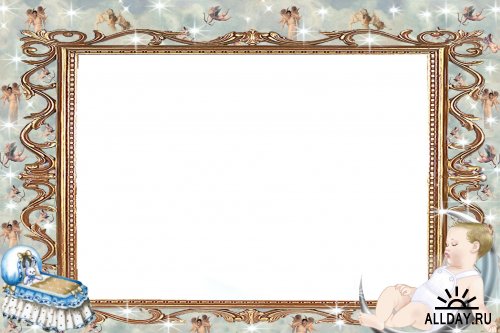 Он предложил неизвестные обозначать латинскими буквами x,y,z, коэффициенты – буквами а,в,с, степени – в виде x2,y3,a7
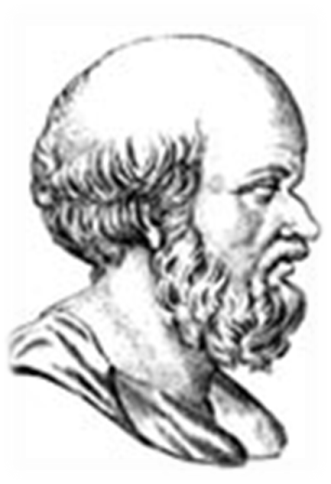 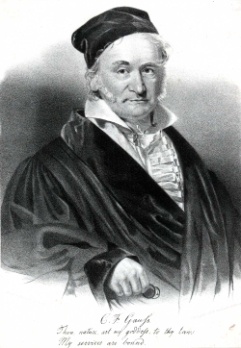 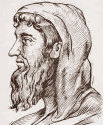 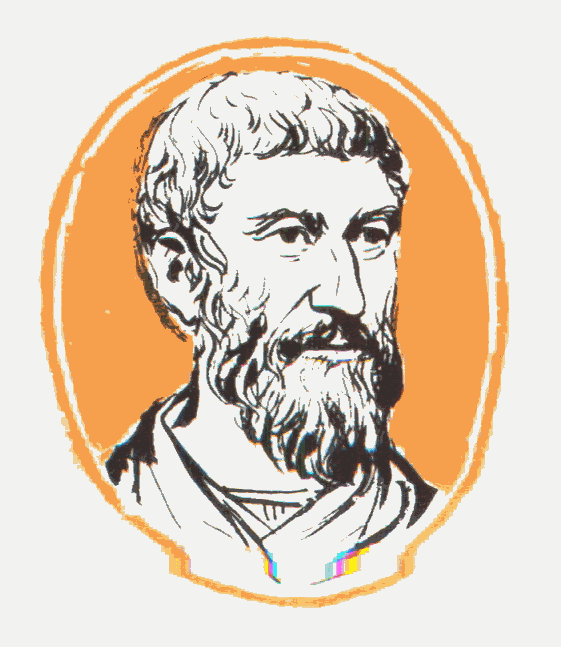 3. Евклид
1. Эратосфен
2. Пифагор
4.  Гаусс
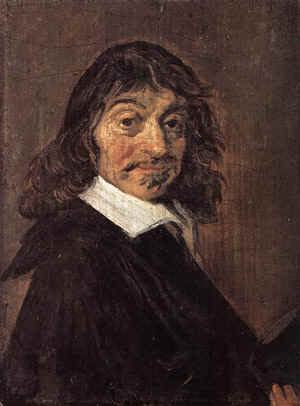 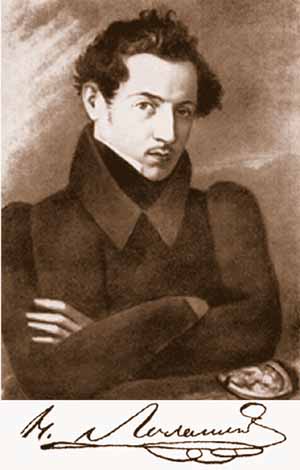 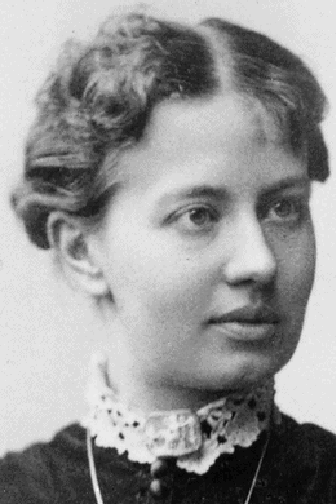 5. С.Ковалевская
7.  Н. Лобачевский
6. Декарт
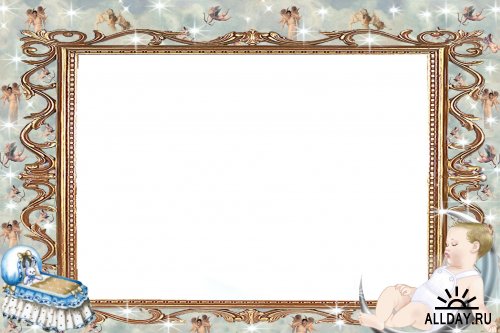 Этот ученый сам не мог всю жизнь определить, к чему у него «больше склонности – к математике или литературе». Его перу принадлежат «Воспоминания детства», роман «Нигилистка», драма «Борьба за счастье» и другие произведения.
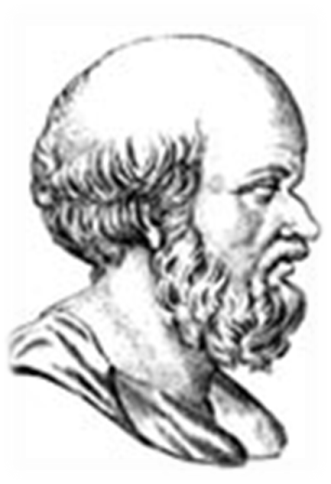 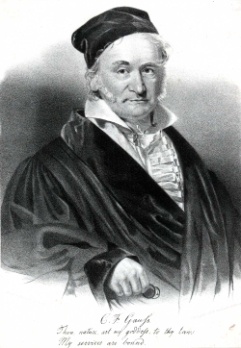 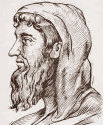 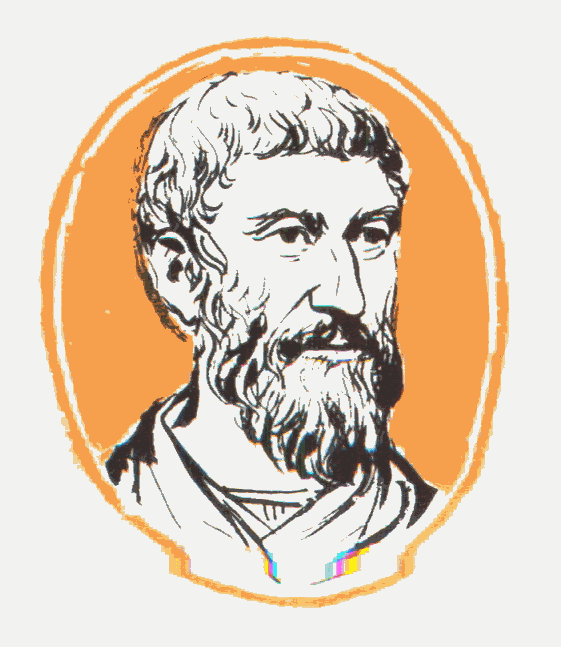 3. Евклид
1. Эратосфен
2. Пифагор
4.  Гаусс
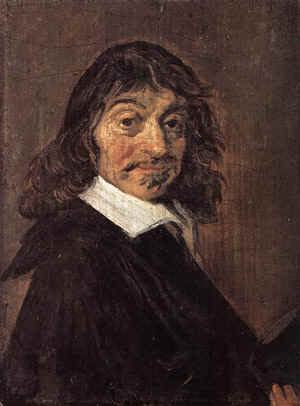 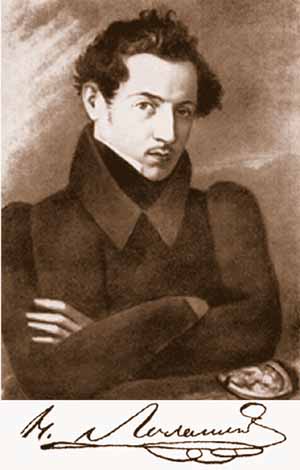 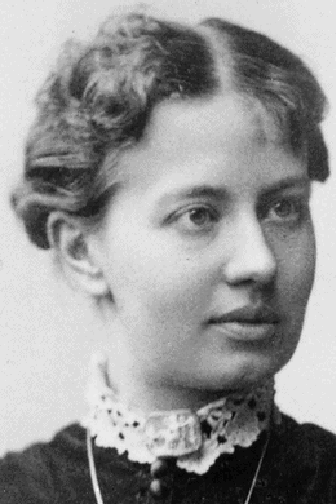 5. С.Ковалевская
7.  Н. Лобачевский
6. Декарт
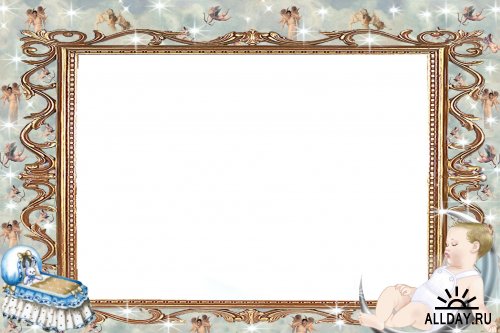 С 14 лет жизнь этого ученого связана была с Казанским университетом. Сначала его студент, затем преподает в нем математику, физику, астрономию, заведует обсерваторией, возглавляет библиотеку, несколько лет избирался деканом физико-математического факультета и, наконец, непрерывное в течение 19 лет ректорство.
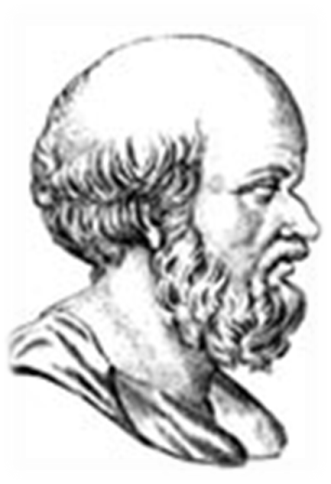 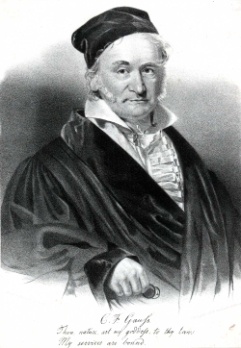 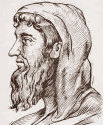 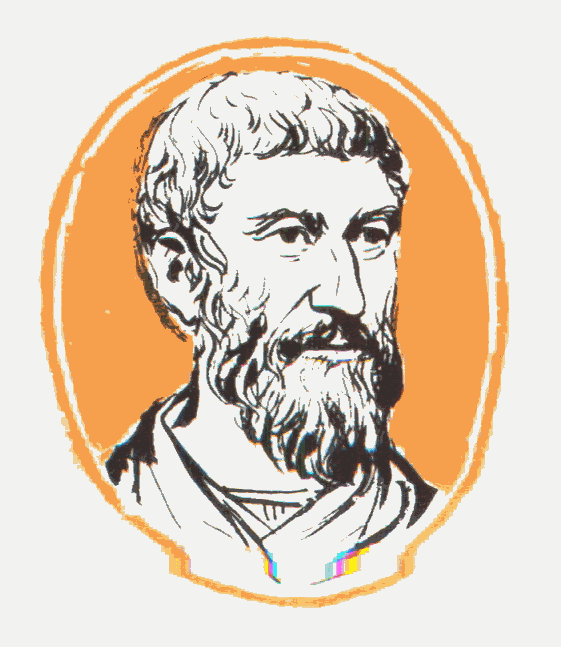 3. Евклид
1. Эратосфен
2. Пифагор
4.  Гаусс
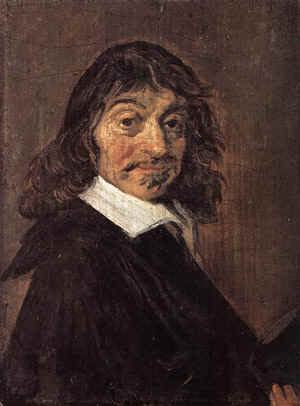 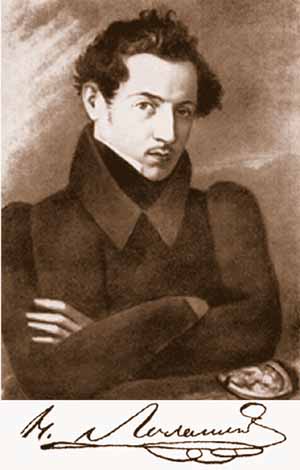 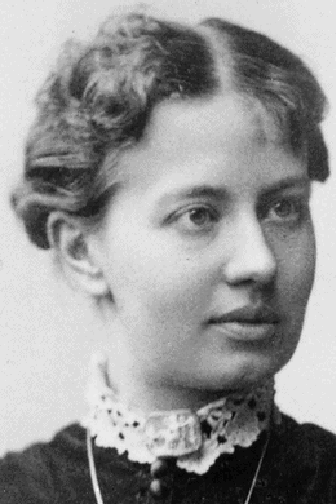 5. С.Ковалевская
7.  Н. Лобачевский
6. Декарт
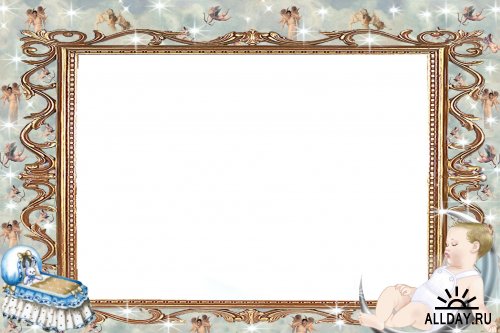 Кто из ученых серьезно занимался биологией?
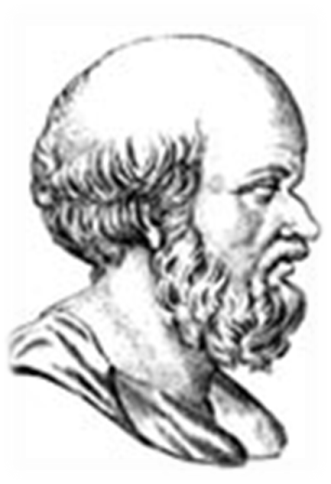 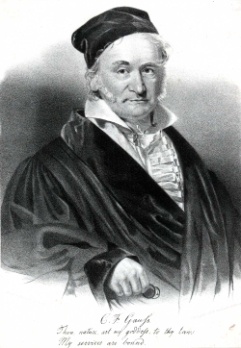 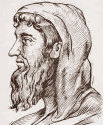 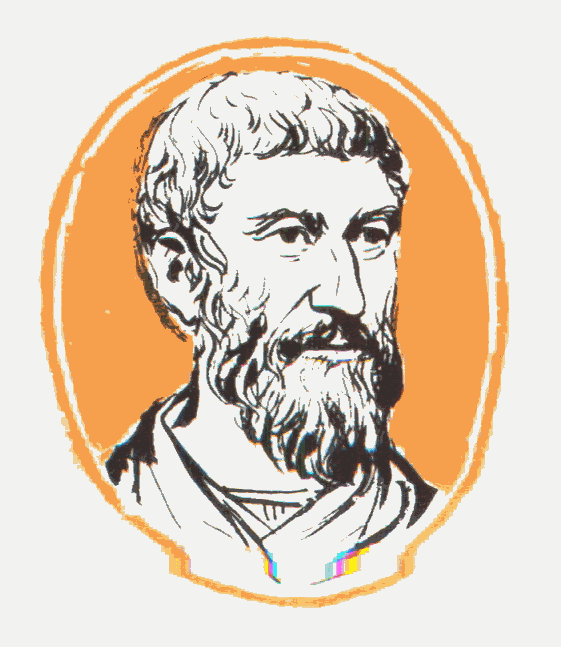 3. Евклид
1. Эратосфен
2. Пифагор
4.  Гаусс
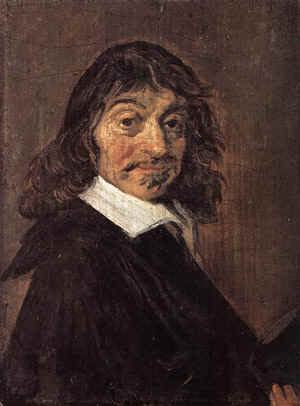 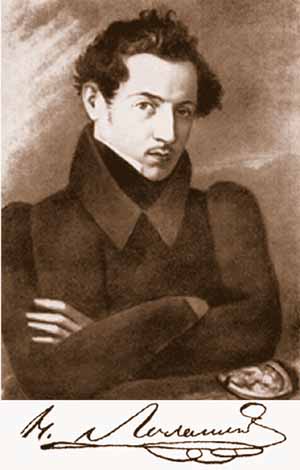 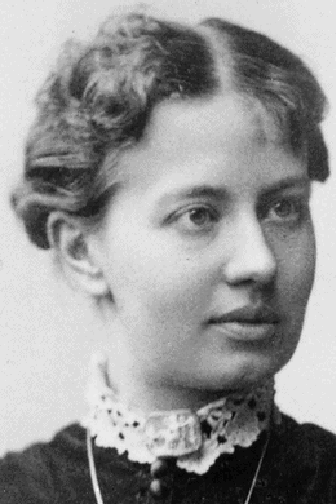 5. С.Ковалевская
7.  Н. Лобачевский
6. Декарт
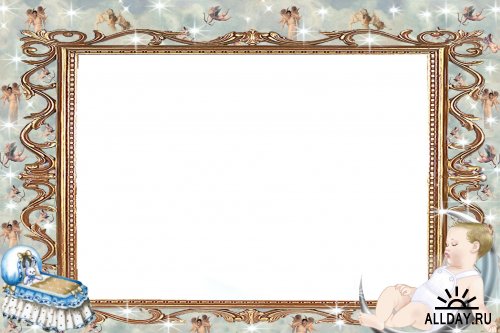 Чей известен способ нахождения простых чисел?
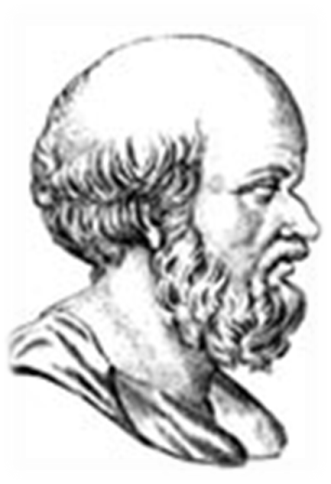 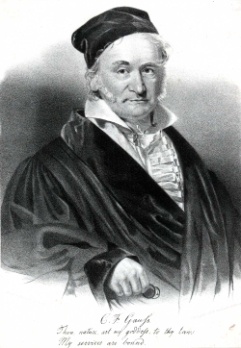 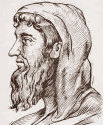 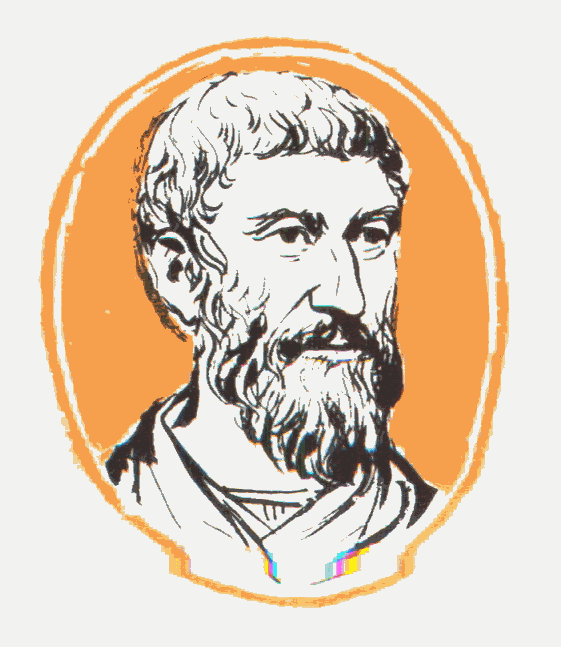 3. Евклид
1. Эратосфен
2. Пифагор
4.  Гаусс
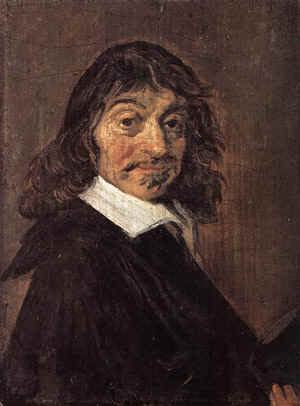 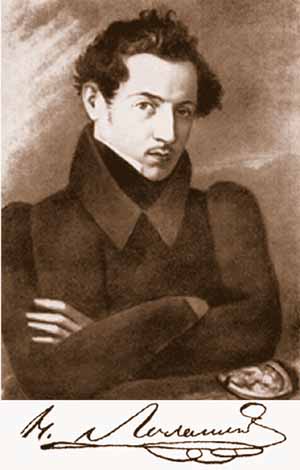 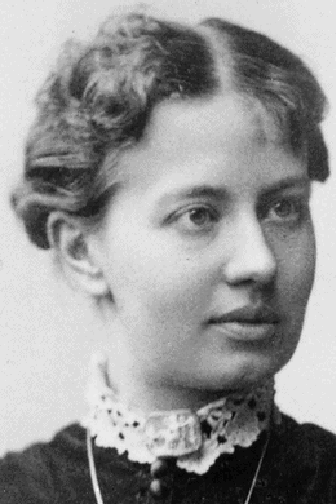 5. С.Ковалевская
7.  Н. Лобачевский
6. Декарт
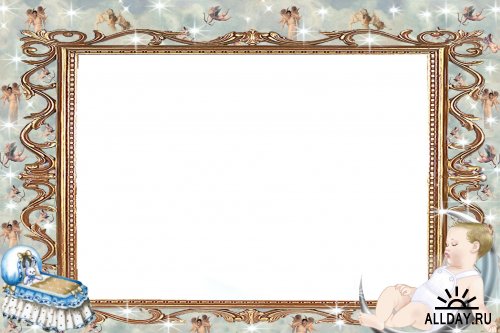 Создатель теории музыки
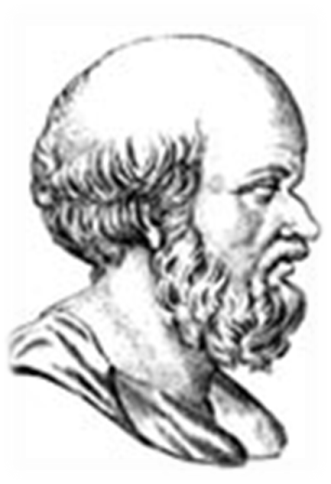 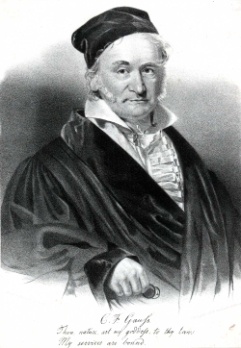 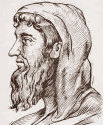 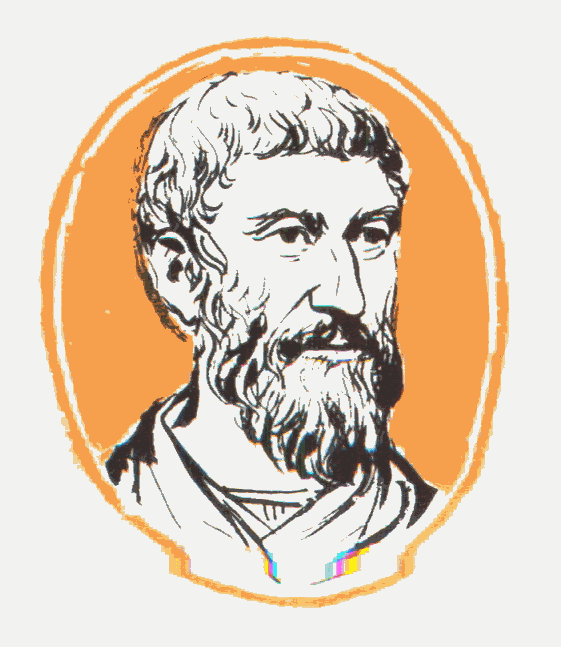 3. Евклид
1. Эратосфен
2. Пифагор
4.  Гаусс
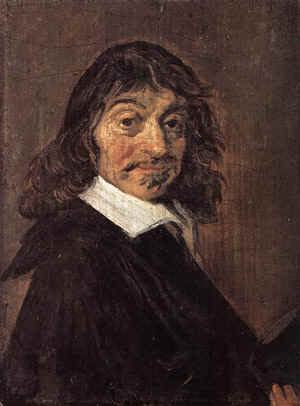 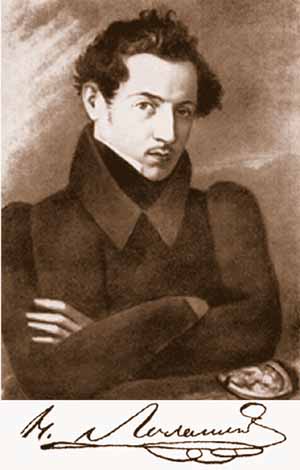 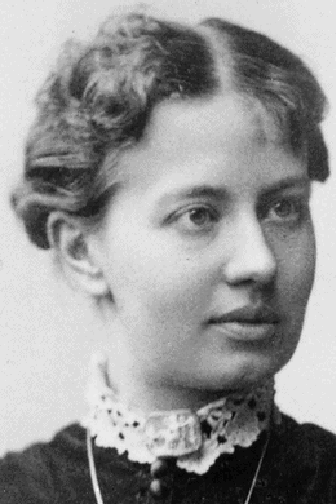 5. С.Ковалевская
7.  Н. Лобачевский
6. Декарт
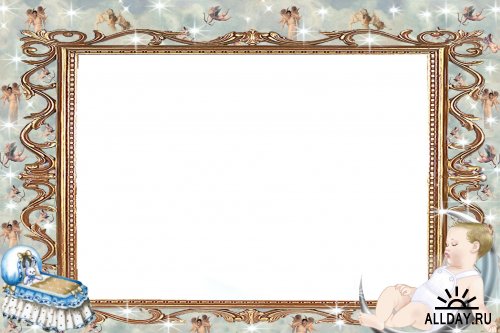 Кому принадлежат слова: 
«В математике царской дороги нет»
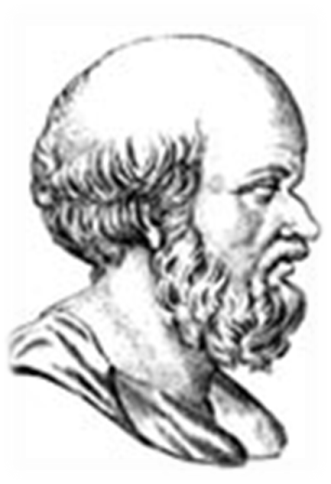 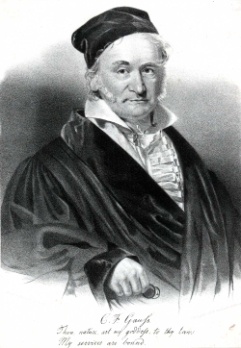 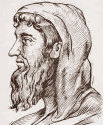 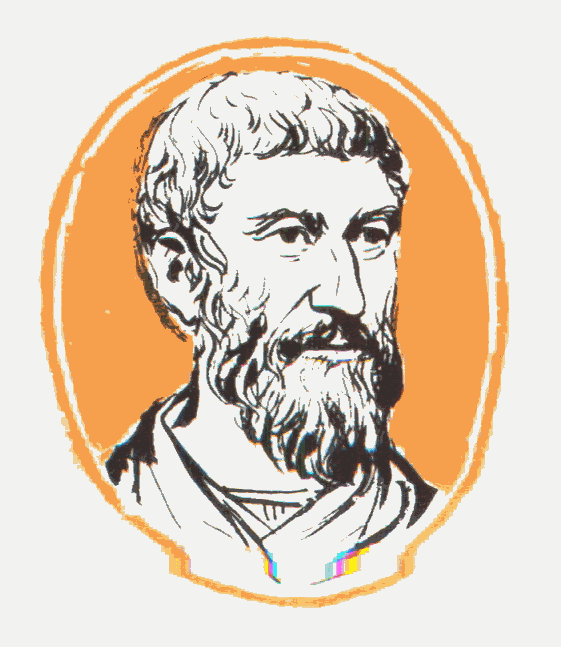 3. Евклид
1. Эратосфен
2. Пифагор
4.  Гаусс
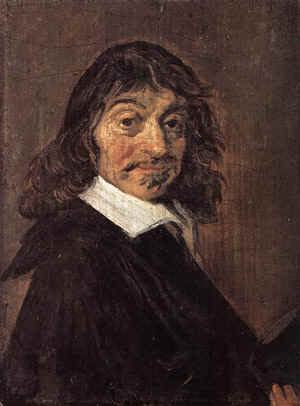 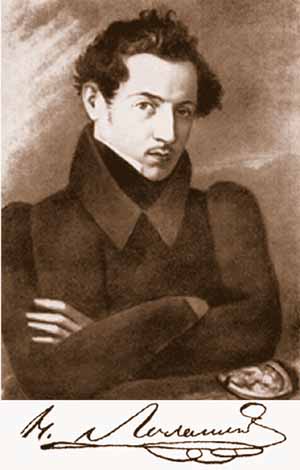 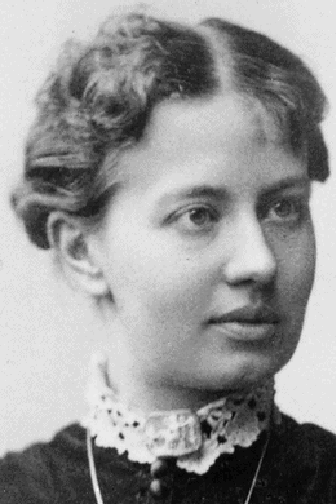 5. С.Ковалевская
7.  Н. Лобачевский
6. Декарт